The Structure of the Nucleus
Composition of nuclei
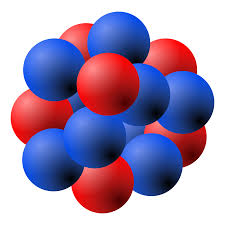 Protons and neutrons
Protons are positively charged
Neutrons are neutral
Nucleon – either a proton or a neutron.
Nuclear notation
The force between nucleons
Protons repel due to the electrostatic force.
What then stops the nucleus from exploding?
The nuclear force is an attractive force that acts between nucleons. 
Also called the strong nuclear force, this force acts over a short range.
Neutrons in the nucleus act to shield the protons from each other and strengthen the attractive force.
Graph of nucleon force vs distance
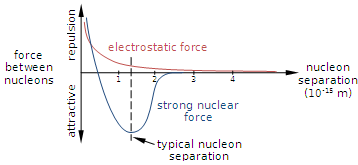 Isotopes
ISOtope Chemistry
Have the same outer electronic structure
Hence they are chemically identical.
Phet simulation
Download at: http://tinyurl.com/mbtpcmt
Have a play
For each element find:
The most abundant isotope
Least abundant, stable isotope
Mass defect
Mass defect
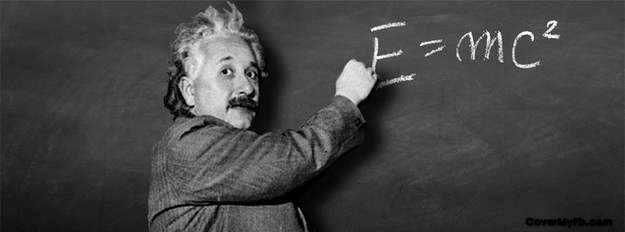 Minimum energy
A stable nucleus needs to have a lower energy than the separate particles.
For example, a ball on a hill:
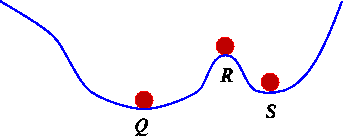 Binding energy
Binding energy
Conservation laws in nuclear reactions
Conservation of charge
Conservation of nucleon number
Conservation of mass – energy
The total energy remains the same.
The total mass of the product will be different.
Determine whether energy is absorbed or released by calculating the change in mass.

Increase in mass implies energy is absorbed.
Decrease in mass implies energy is released.
Conservation of momentum
Conservation of momentum
Conservation of momentum
Application: the production of medical radioisotopes
Radioisotopes - the isotopes of an element that are radioactive.
Such nuclei are unstable and will emit particles and electromagnetic radiation.

Two main uses of medical radioisotopes:
Diagnostic tool in imaging, for example in PET scans
Therapeutic techniques, where radiation is used to damage certain cells
Application: the production of medical radioisotopes
There are a few techniques for producing radioisotopes.
A nuclei can gain protons or neutrons or both. 
Addition of neutrons produces isotopes of the same element.
Addition of protons will change the type of element.
Adding neutrons to nuclei
Adding protons to nuclei
Collision with other nuclei
Energy requirements
As radioisotopes are not stable, the mass defect of the reaction is often negative, indicating that energy must be absorbed.
This energy can be supplied by the kinetic energy of the collision particle. 
The kinetic energy of the collision particle must be greater than the binding energy in order for conservation of momentum to hold. 
If the kinetic energy is equal to the binding energy, then the products would have no momentum.